Eating DisordersDiagnosis and Treatment
Presented by: Shannon Murray, LCSW
Pediatric Outpatient Services and The Eating Disorders Program
Northern Light Acadia Hospital
Objectives:
Increased understanding of the warning signs and onset of an eating disorder

2.   Increased understanding of the effects of an eating disorder on the body and brain 

3.   Increased understanding of the treatment to recover from an eating disorder
Eating Disorders; Diagnosis and Treatment
1/18/2023
2
Did you know?
Eating Disorders affect more than 28 million people in the United States
The prevalence of disordered eating is even higher 
There is a $65 billion burden per year on our health system
Less than 6% of people with eating disorders are medically diagnosed as “underweight”
By age 6, girls especially, start to express concerns about their own weight or shape. 
Weight teasing predicts weight gain, binge eating and extreme weight control measures
10,200 deaths each year are the direct result of an eating disorder – that’s one death every 52 minutes
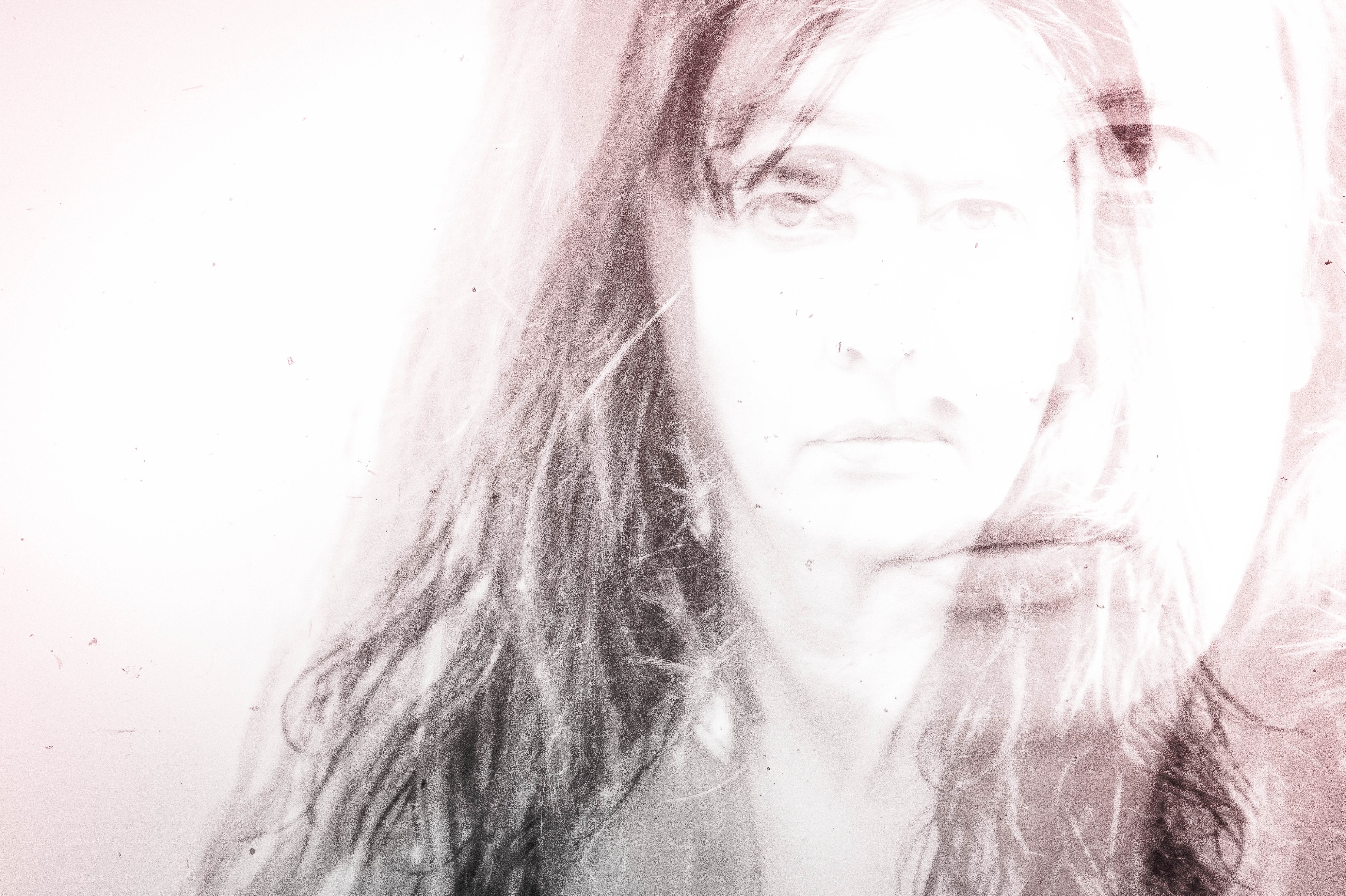 Eating Disorders; Diagnosis and Treatment
1/18/2023
3
[Speaker Notes: I want to bring attention to the severity of eating disorders.  More than 28 million people struggle with an eating disorder, which the prevalence of disordered eating being even higher, which I will speak to later on in the presentation.  There is a $65 billion burden per year on our health system (medical/mental health).  

-By age 6, girls especially, start to express concerns about their own weight or shape. This concern endures through life.
-79% of weight-loss program participants reported coping with weight stigma by eating more food 
-Up to 40% of overweight girls and 37% of overweight boys are teased about their weight by peers or family members.  Weight teasing predicts weight gain, binge eating and extreme weight control measures. 
Eating Disorder symptoms are beginning earlier in both males and females, which agrees with both formal and clinical reports.]
What is an eating disorder?
Eating Disorders; Diagnosis and Treatment
1/18/2023
4
Eating Disorders Defined
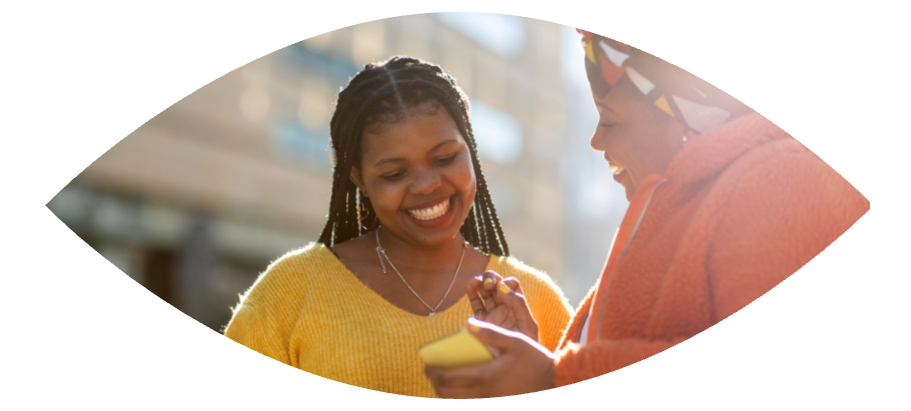 Serious, treatable mental illness 

Every age, sex, gender, race, ethnicity, and socioeconomic group.  

Biological, psychological and sociocultural factors come together

Anorexia Nervosa has the SECOND mortality rate of all psychiatric illness
After cardiovascular complications, suicide is the 2nd leading cause of death for patients with Anorexia Nervosa 

Eating Disorders are a blameless illness 

Eating Disorders are maladaptive coping strategies for trauma, feeling ‘out of control’ and intense emotions
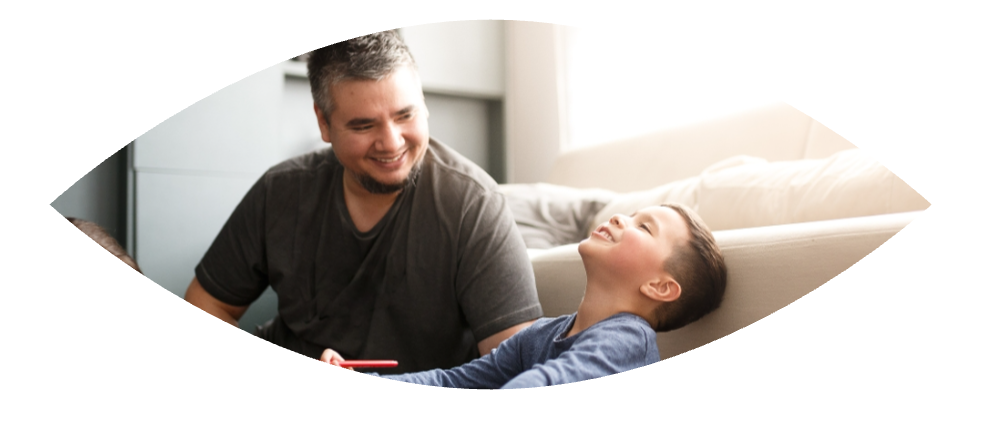 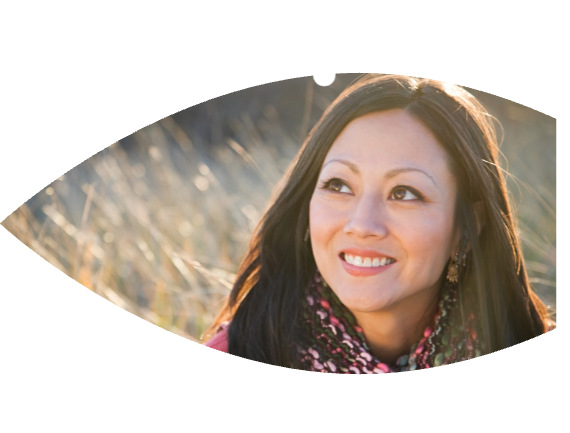 Eating Disorders; Diagnosis and Treatment
1/18/2023
5
[Speaker Notes: We don’t focus on the root cause as it generally does not make any difference in treatment and recovery 

Early Intervention is Key! The longer an eating disorder is present, the harder it is to recover.]
Major types of eating disorders
Eating Disorders; Diagnosis and Treatment
1/18/2023
6
Anorexia Nervosa
What is it?
Warning signs and symptoms
Restriction of energy intake
Intense fear of weight gain
Fundamental disturbance in the way one perceives his/her body
Excessive or compulsive exercise 
Hair loss/thinning 
Dry or yellowish skin
Lanugo
Dehydration
Significant/dramatic decrease in normal growth 
Mealtime avoidance
Irregular heart rhythms 
Absence of, delayed onset or sporadic menses
Statistics
10X risk of death, ages 15-24
Males represent 10-25%
Individuals with Anorexia Nervosa will often present with normal labs and vitals.
Eating Disorders; Diagnosis and Treatment
1/18/2023
7
[Speaker Notes: Children/Adolescents, notice change in growth at Well-Child Visits, training Pediatricians and other doctors to recognize warning signs

Food range slowly decreases, minimal intake, often exercising odd times

Common Complaints: stomach aches, dizziness, nausea, fainting/syncope, fatigue, weakness

Amennoreah: 5th vital sign indicates malnutrition, birth control masks this

Anorexia Nervosa, restrictive type and Anorexia Nervosa, Binge/Purge Type]
Avoidant Restrictive Food Intake Disorder (ARFID)
What is it?
Warning signs and symptoms
Feeding disturbance 
Failure to meet appropriate nutritional and/or energy needs
Not due to medical condition
Greater perceived intensity of taste, smell and/or texture
Food neophobia: initial disgust, fear or suspicion of novel or unfamiliar foods
Increased salience of small changes in food presentation 
Weight loss or gain
Nutrition deficiencies 
Sticking to safe, familiar foods
Statistics
Nearly 1/2 of children with ARFID report fear of vomiting or choking
1/3 of children with ARFID have a mood disorder, 3/4 have an anxiety disorder, and nearly 20% have an autism spectrum condition
Eating Disorders; Diagnosis and Treatment
1/18/2023
8
[Speaker Notes: What used to be known as our picky eater 

Seen most often in children/teens; however, adults can develop it (after trauma, or after a period of time where their intake was limited due to a medical condition)]
Binge Eating Disorder
What is it?
Warning signs and symptoms
A “binge” episode is eating an amount of food that is much larger than most people would consume in a similar discrete time period
Occur at least 1x/week for 3 months
Eating alone
Eating large amounts of food even when not feeling physically hungry 
Complaints of GI issues
Weight fluctuation
Low self-esteem
Frequent dieting
Feeling disgusted with oneself
Statistics
3.5% of women and 2.0% of men have binge eating disorder during their life
Approximately 40-50% of those with binge eating disorder are male.
Most common eating disorder
Individuals with Binge Eating Disorder are often of average weight to higher-than-average weight.
Eating Disorders; Diagnosis and Treatment
1/18/2023
9
[Speaker Notes: Most common type of eating disorder 

Important to note that individuals with BED are often of average weight, but can be at a higher weight too

Restrict, which often leads to a binge]
Bulimia Nervosa
What is it?
Warning signs and symptoms
Cyclical pattern
Recurrent binging episodes WITH compensatory behaviors to counteract weight gain 
Occurs at least 1x/week for 3 months
Low to abnormal labs
Russell’s sign 
Tooth decay
Acid reflux
Dehydration
Sore throat and hoarse voice 
Extreme mood swings
Drinks excessive amounts of water or non-caloric beverages
Statistics
At any given point in time, 1.0% of young women and 0.1% of young men will meet diagnostic criteria for Bulimia Nervosa.
Individuals with Bulimia Nervosa are often of average weight and deny physical symptoms.
Eating Disorders; Diagnosis and Treatment
1/18/2023
10
[Speaker Notes: Russell’s Sign: calluses on the knuckles or back of hand due to repeated self-induced vomiting over long periods of time 

Swelling in face, blood vessels, blood in vomit 

Laxatives, diuretics, weight loss pills]
Other Specified Feeding or Eating Disorder
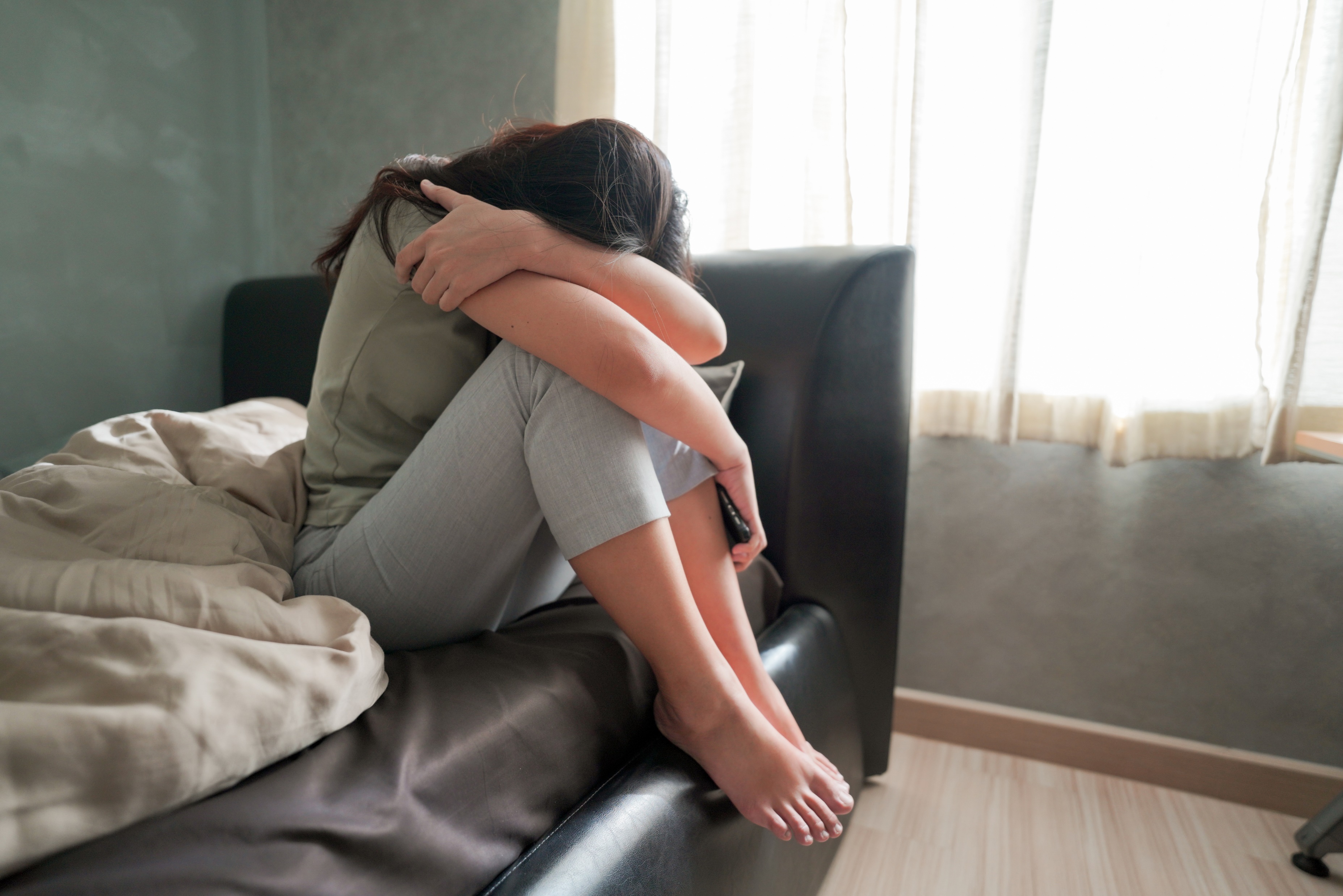 Atypical Anorexia
Bulimia Nervosa, lower frequency or short amount of time
Binge Eating Disorder, lower frequency or short amount of time
Purging Disorder
Night Eating Syndrome
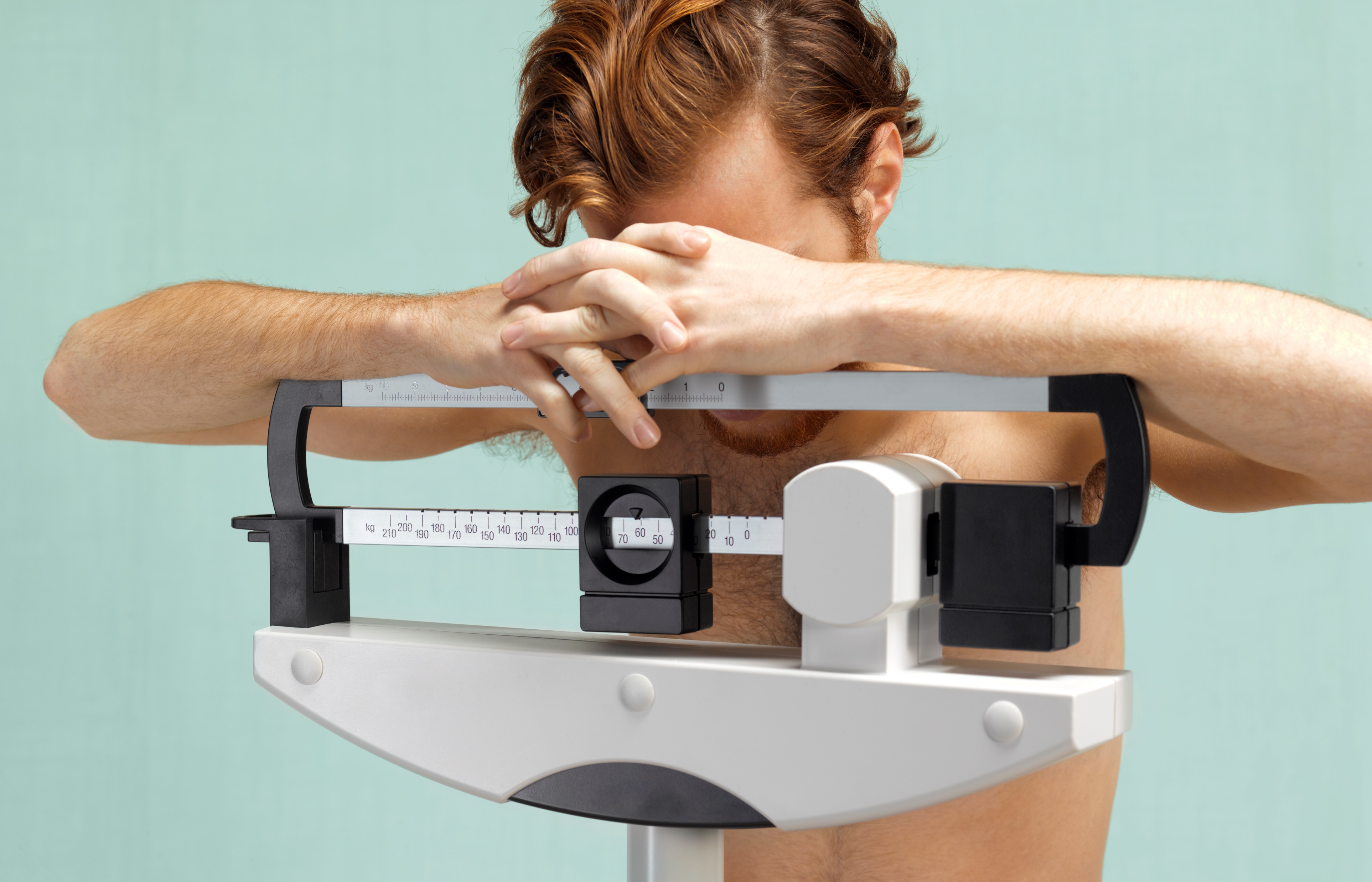 Eating Disorders; Diagnosis and Treatment
1/18/2023
11
[Speaker Notes: Atypical AN will discuss more in depth

Essentially, lower frequency of eating disorder behaviors (AN, BN, BED) can be categorized under OSFED

Purging Disorder and Night Eating Syndrome 

Orthorexia]
Atypical Anorexia
What is it?
Physical and Cognitive Behavioral Symptoms
Intense fear of weight gain
Extreme restriction of food and energy intake
Significant weight loss does not always occur
Remain in normal or above average body weight
Hair Loss
Rapid Heart Rate 
Attention on food and nutrition content 
Difficulty thinking and focusing 
Distorted body image
Hyper-focus on body weight, size and shape
Increased emotional dysregulation, such as irritability and mood swings
Intense fear of being overweight or having body fat
Low self-worth
Refusing to eat or be seen eating by others
Risk?
Patients can be just as sick or sicker with those with AN
It can be fatal 
Under-diagnosed due to weight/size 
Patients may still require medical intervention and/or IP or Residential Treatment
Eating Disorders; Diagnosis and Treatment
1/18/2023
12
[Speaker Notes: Being under diagnosed due to appearance/weight 

Patients with an atypical presentation can be just as acute as a patient with AN

Removing atypical, perpetuates weight biases]
Disordered Eating
What is it?
Range of irregular eating habits and behaviors 
Frequent dieting
Anxiety around different foods
Meal skipping 
Chronic weight changes 
Feelings of guilt or shame associated with eating
Preoccupation with food, weight and body image that negatively impacts their quality of life 
Feeling a loss of control around food
Using exercise, food restriction, fasting or purging to ‘make up’ for bad foods
EARLY INTERVENTION

Need for more preventative work around body image and self esteem 

Better interventions for Obesity and Binge Eating

Increased understanding of how diet culture impacts society
Eating Disorders; Diagnosis and Treatment
1/18/2023
13
[Speaker Notes: Extremely prevalent, can lead to an eating disorder diagnosis

Driven by diet culture, society’s drive for thinness, thin is better, clean eating, it’s often under the guise of dieting/healthy eating

We call it different things, healthy eating, clean eating, rigid food plan]
Treatment options
Eating Disorders; Diagnosis and Treatment
1/18/2023
14
Primary Care Providers
SCOFF, EATS – 26
Weight and Body Mass Index
Vital Signs/orthostatics (heart rate, blood pressure, pulse)
Electrocardiogram (if clinically indicated) 
Labs to include complete blood count, glucose levels, comprehensive serum metabolic profile (including phosphorus and magnesium), and thyroid functioning
Regular follow up! (weekly, biweekly, monthly until stable)
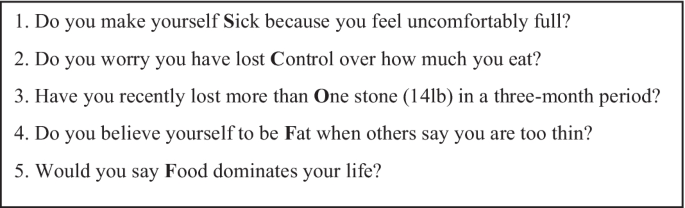 Eating Disorders; Diagnosis and Treatment
1/18/2023
15
[Speaker Notes: If patient answers yes to two or more, further assessment is indicated. 
Weight checks should be done same time of day if possible, in a johnny, and the same scale
Weights are recommended to be blind. Discontinue exercise, remove scale at home, and recommend parents/spouse involvement especially with meal time support.]
Outpatient treatment at Northern Light Acadia Hospital
Comprehensive evaluations for adult and pediatric population
Individual Therapy 
Exposure Therapy
Family-Based Therapy
Cognitive-Behavioral Therapy 
Motivational Interviewing
Acceptance and Commitment Therapy 
Consultation with eating disorder dietician 
Group Therapy (Clinician and Dietician)
Multi-family Therapy Group
Medication Management 
Referrals for residential treatment 
(medical stability is required for participation)
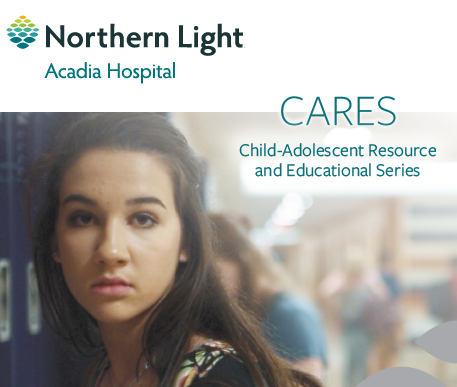 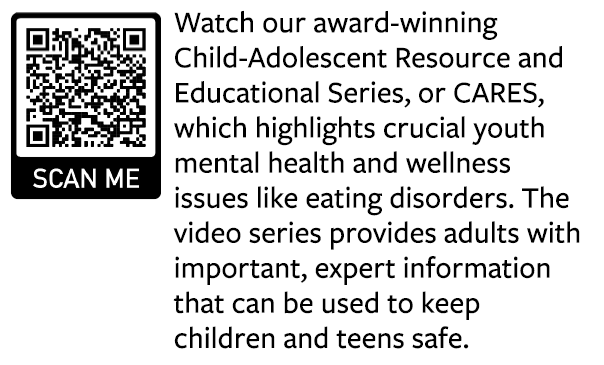 Watch our award-winning Child-Adolescent Resource and Educational Series, or CARES, which highlights crucial youth mental health and wellness issues like eating disorders. The video series provides adults with important, expert information that can be used to keep children and teens safe.
Eating Disorders; Diagnosis and Treatment
1/18/2023
16
[Speaker Notes: Resources are limited for eating disorder treatment in the state of Maine. No access to residential or inpatient treatment for adolescents.]
Sources and Resources
www.eatingdisorder.org 
www.eatingrecovery.com 
www.castlewoodtc.com 
www.nationaleatingdisorders.org 
www.waldeneatingdisorders.come  
www.keltyeatingdisorders.ca  
www.jenniferrollin.com 
www.medainc.org 
www.npr.org 
www.haescommunity.com

Locke, James., Le Grange, Daniel.  (2013). Treatment Manual for Anorexia Nervosa, A Family-based Approach.  
Lock, James., Le Grange, Daniel.  (2015). Help Your Teenager Beat An Eating Disorder.
Fletcher-Astrachan, Ellen., Maslar, Michael.  (2009).  The Dialectical Behavior Therapy Skills Workbook for Bulimia.
Mehler S., Philip., Andersen E., Arnold.  (2017). Eating Disorders. A Guide to Medical Care and Complications.  
Safer L., Debra., Telch F., Christy., Chen Y., Eunice., (2009).  Dialectical Behavior Therapy for Binge Eating and Bulimia.
Fairburn, Christopher. (2013). Overcoming Binge Eating, second edition.
Maine’s Statewide Crisis Line: (888) 568-1112(call or text)
National Crisis Support Line: (800) 273-8255
National Crisis Text Line: Text HOME to 741741
National Eating Disorder Association Support Line: (800) 931-2237
Eating Disorders; Diagnosis and Treatment
1/18/2023
17